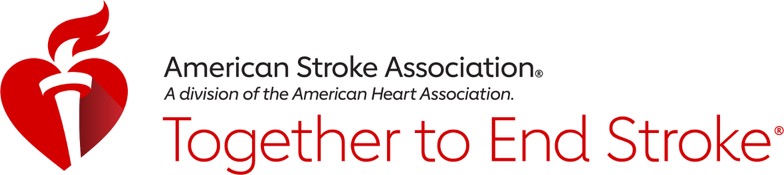 Stroke Training for EMS Professionals
May 2022
Course Objectives
About Stroke
Stroke Policy Recommendations
Stroke Protocols & Hospital Care
Stroke Assessment & Severity Tools
Pre-Notification
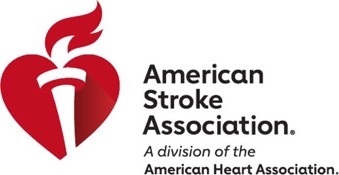 Stroke Treatment
2
About Stroke
Why Should We Care?
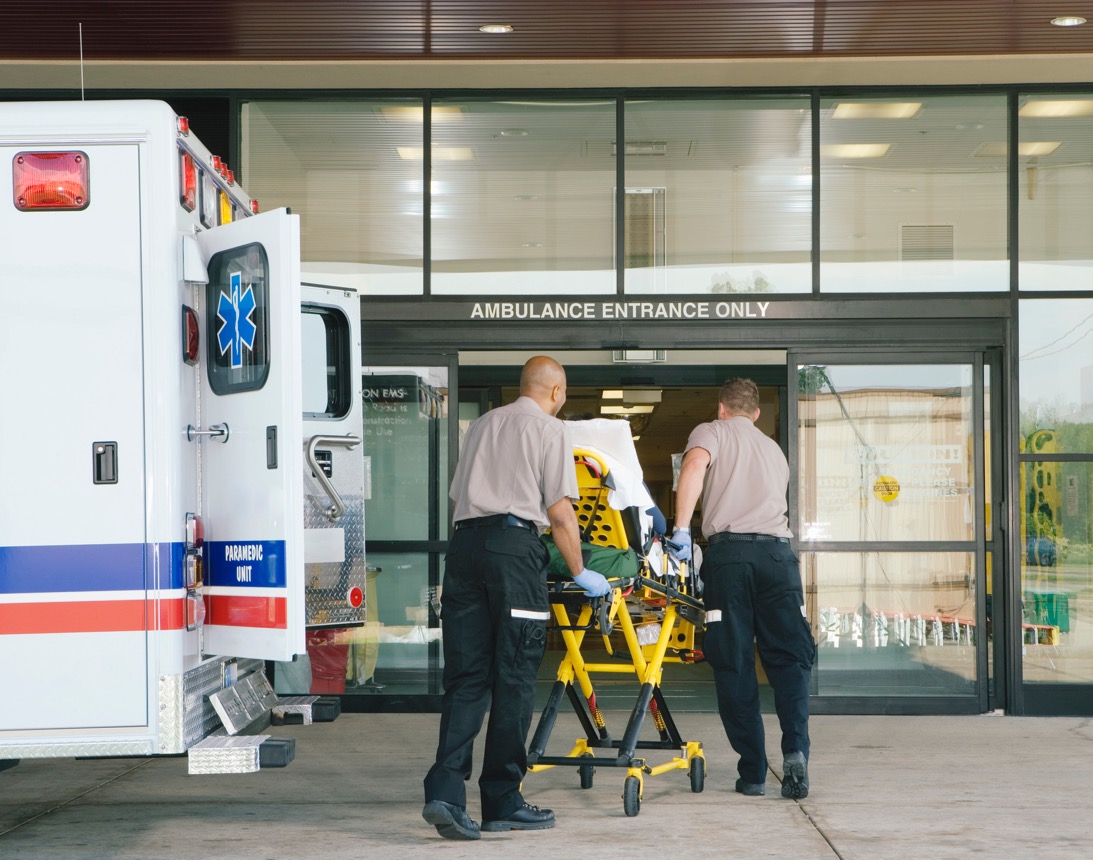 Despite new treatment and prevention advances, stroke is not going away

Stroke treatments are available and are effective if:
Available at the receiving hospital
Administered quickly

EMS personnel play a critical role in helping ensure stroke patients have access to these therapies
Stroke Facts
A stroke is a medical emergency! Stroke occurs when blood flow is either cut off or is reduced, depriving the brain of blood and oxygen.1
About 795,000 strokes occur in the U.S. each year – roughly the same as number of heart attacks (805,000) that occur each year.1
Stroke is the fifth leading cause of death in the U.S.1
Stroke is a leading cause of adult disability.1
On average, every 40 seconds, someone in the United States has a stroke.1
About 1.9 million brain cells die on average for each minute that a large vessel stroke goes untreated.2 
About 7.6 million stroke survivors living in the U.S.1
The indirect and direct cost of stroke is $52.8 billion annually (2017-18).1
Stroke crosses all ages, racial/ethnic and socioeconomic groups.1
1. Tsao CW, et al. Heart Disease and Stroke Statistics. (2022) Circulation. 
2. Saver JL. Time Is Brain—Quantified. (2006) Stroke.
[Speaker Notes: Sources: 
Tsao CW, Aday AW, Almarzooq ZI, Alonso A, Beaton AZ, Bittencourt MS, Boehme AK, Buxton AE, Carson AP, Commodore-Mensah Y, Elkind MSV, Evenson KR, Eze-Nliam C, Ferguson JF, Generoso G, Ho JE, Kalani R, Khan SS, Kissela BM, Knutson KL, Levine DA, Lewis TT, Liu J, Loop MS, Ma J, Mussolino ME, Navaneethan SD, Perak AM, Poudel R, Rezk-Hanna M, Roth GA, Schroeder EB, Shah SH, Thacker EL, VanWagner LB, Virani SS, Voecks JH, Wang N-Y, Yaffe K, Martin SS; on behalf of the American Heart Association Council on Epidemiology and Prevention Statistics Committee and Stroke Statistics Subcommittee. Heart disease and stroke statistics—2022 update: a report from the American Heart Association. Circulation. 2022;145:e153–e639. doi: 10.1161/CIR.0000000000001052
Saver JL. Time Is Brain—Quantified. Stroke. 2006; 37:263-266.]
Different Types of Stroke
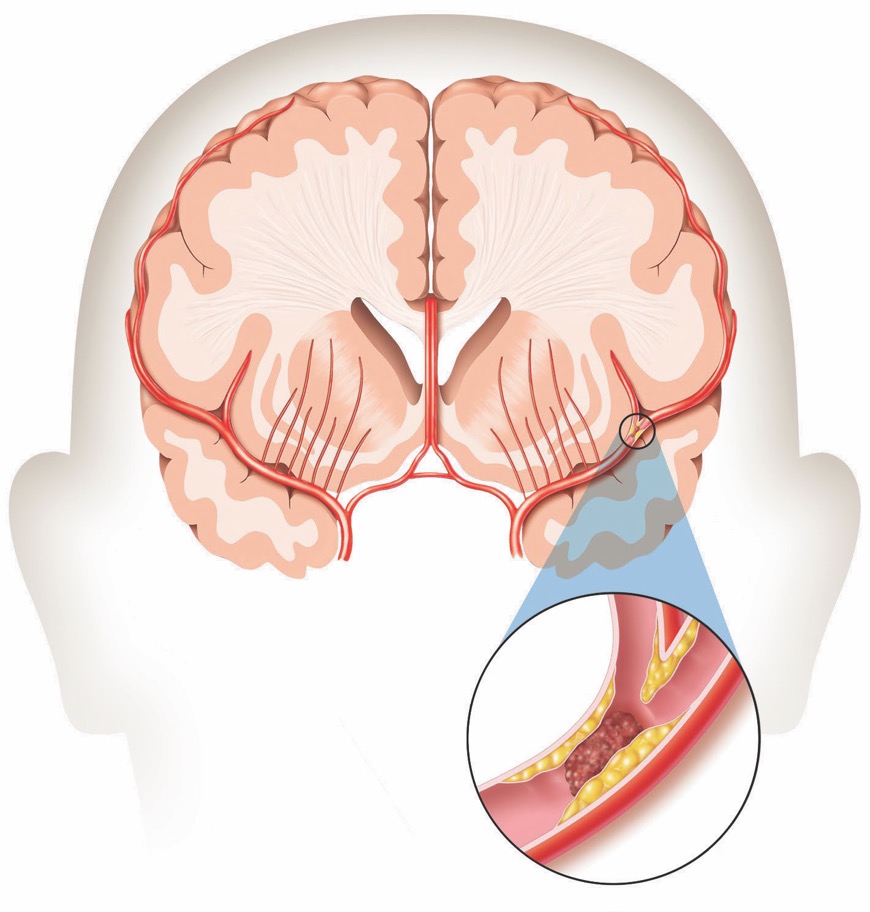 Ischemic Stroke
It’s caused by a blockage in an artery stopping normal blood and oxygen flow to the brain
About 87% of strokes are ischemic
There are two types of ischemic strokes:
Embolism: Blood clot or plaque fragment from elsewhere in the body gets lodged in the brain
Thrombosis: Blood clot is formed in an artery that provides blood to the brain
A stroke caused by a large vessel occlusion (LVO) is a severe type of ischemic stroke that may need more advanced care.
Tsao CW, et al. Heart Disease and Stroke Statistics. (2022) Circulation.
Different Types of Stroke
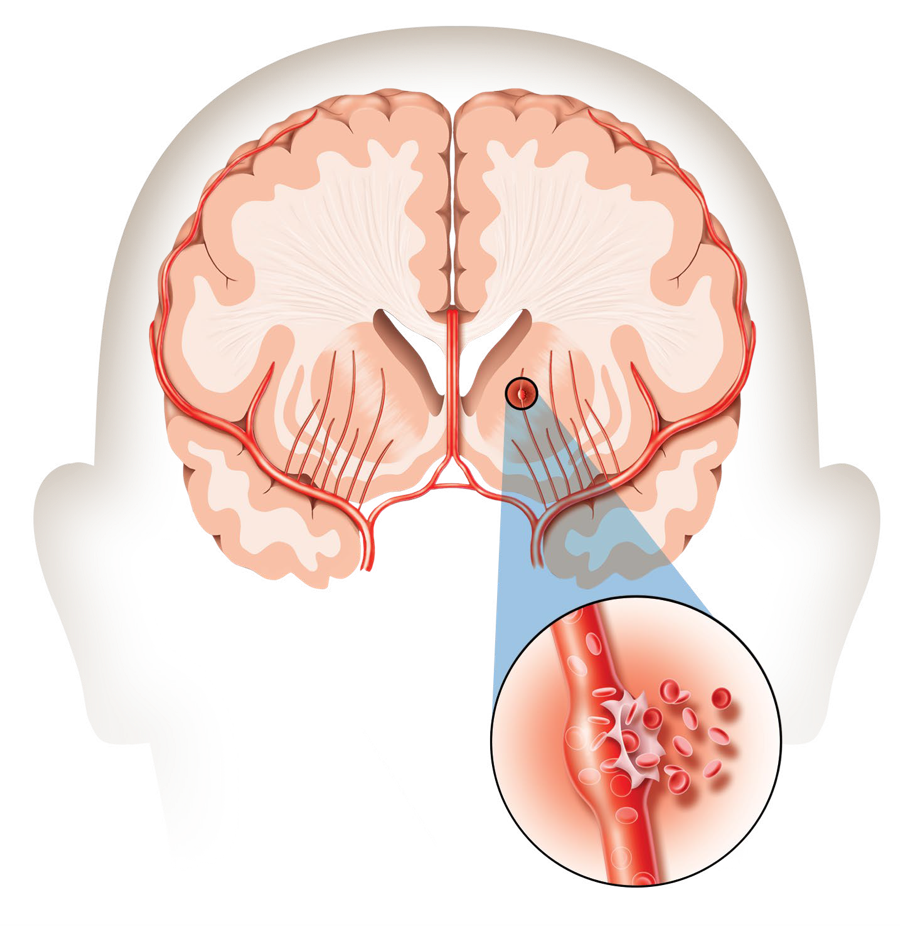 Hemorrhagic Stroke
About 13% of strokes are caused by a hemorrhage
Caused by a breakage in a blood vessel within the brain
Can be the result of a ruptured aneurysm
Two types of hemorrhagic stroke:
Intracerebral Hemorrhage (within the brain tissue, sometimes referred to as intraparenchymal): A blood vessel bursts leaking blood into the brain tissue
Subarachnoid Hemorrhage: Occurs when a blood vessel bursts near the surface of the brain and blood pours into the area outside of the brain, between the brain and the skull
Tsao CW, et al. Heart Disease and Stroke Statistics. (2022) Circulation.
Different Types of Stroke
Transient Ischemic Attack (TIA)
A TIA or Transient Ischemic Attack produces stroke-like symptoms
TIA is caused by a blockage, but unlike a stroke, the blockage is temporary and usually causes no permanent damage to the brain
About 7% of TIA patients have a stroke within 90 days. Even though these patients may not receive thrombolysis (clot-busting medications), it’s important for them to be evaluated quickly in the emergency department. TIA is a medical emergency!
Tsao CW, et al. Heart Disease and Stroke Statistics. (2022) Circulation.
Common Stroke Symptoms*
Brainstem Stroke 
Nausea, vomiting or vertigo
Speech problems
Swallowing problems
Abnormal eye movements
Decreased consciousness
Crossed findings (both sides of the body)

* Symptoms may occur alone or in combination with each other.
Right-Sided (Hemisphere) Stroke
Slurred speech - dysarthria
Weakness or numbness of the left side of face, arm or leg
Left-sided neglect
Right gaze preference
Left-Sided (Hemisphere) Stroke
Speech problems – what is being said or inability to get words out
Problems with comprehension
Weakness or numbness of the right side of face, arm, or leg
Left gaze preference
Tsao CW, et al. Heart Disease and Stroke Statistics. (2022) Circulation.
Common Stroke Symptoms
Hemorrhagic Stroke
Intracerebral Hemorrhage
Nausea and vomiting
Headache
One-sided weakness
Decreased consciousness
Subarachnoid Hemorrhage
Worst headache of life 
Intolerance to light 
Neck stiffness or pain
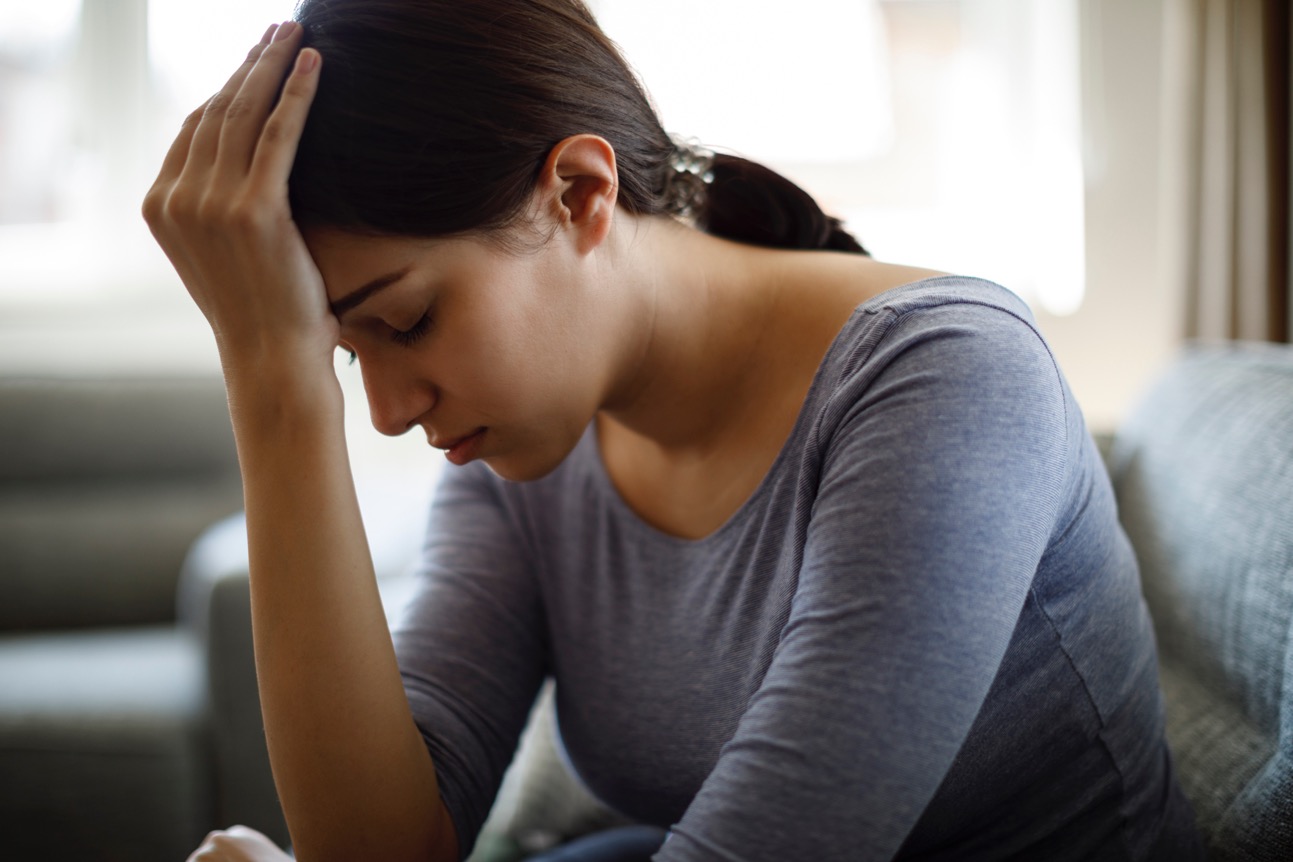 Tsao CW, et al. Heart Disease and Stroke Statistics. (2022) Circulation.
Common Stroke Mimics
Stroke treatment
Ischemic Stroke Treatment Protocols
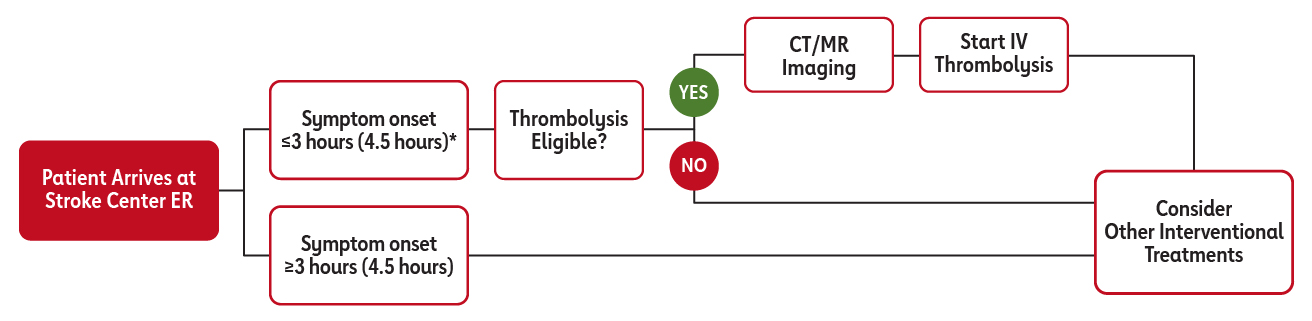 * Thrombolysis with IV Alteplase (tPA) is also recommended for selected patients who can be treated within 3 to 4.5 hours of symptom onset or last known well time.
Ischemic Stroke Treatment Protocols
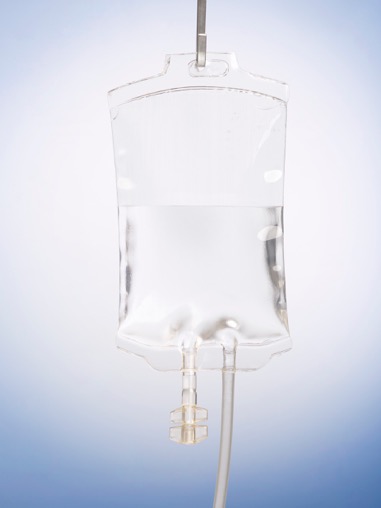 IV thrombolysis (a.k.a. tPA or Alteplase) is the clot busting drug used with stroke patients.
Patients must be within the time window of 0–3 hours (or 3–4.5-hour window in certain eligible patients) from symptom onset.
There are other contraindications associated with the use of the drug.
Medical
Management
clot busting drug
Mechanical thrombectomy (MT) is an endovascular therapy that uses a stent retriever device to remove the clot in patients with LVO stroke.
The time window for MT is up to 24 hours from symptom onset.
Quicker treatment results in better outcomes, so the up to 24-hour time window facilitates MT for more patients but shouldn’t be seen as allowing more time for decision-making or transport delays.
If the patient is eligible for IV thrombolysis, that should be administered first.
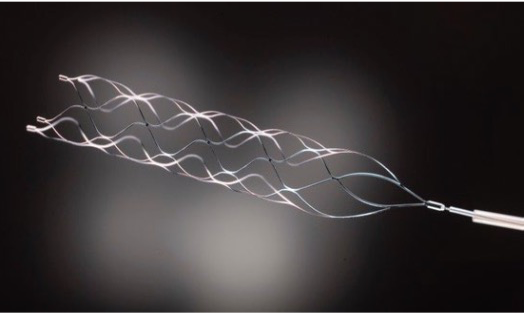 Mechanical
Thrombectomy
stent retriever device
Patient Outcomes in Research Trials
Mechanical Thrombectomy2
In a meta-analysis of major MT trials, 40% of patients treated had reduced disability as a result of thrombectomy, including 23% of patients achieving an independent outcome.
Thrombolytics1
Ischemic stroke patients who receive thrombolysis are at least 30 percent more likely to have minimal or no disability at three months, compared to patients who do not receive this therapy.
1. NINDS rt-PA Study Group Investigators. Tissue Plasminogen Activator for Acute Ischemic Stroke. The New England Journal of Medicine, 333:24, 1995.
2. Campbell BC et al. Safety and Efficacy of Solitaire Stent Thrombectomy: Individual Patient Data Meta-Analysis of Randomized Trials. Stroke. 2016.
[Speaker Notes: Thrombolytics sources:
NINDS rt-PA Study Group Investigators. Tissue Plasminogen Activator for Acute Ischemic Stroke. The New England Journal of Medicine, 333:24, 1995.
Wardlaw JM, Murray V, Berge E, del Zoppo GJ. Thrombolysis for acute ischaemic stroke. Cochrane Database Syst Rev. 2014:CD000213. doi:10.1002/14651858.CD000213.pub3
Hacke W, Donnan G, Fieschi C, Kaste M, von Kummer R, Broderick JP, Brott T, Frankel M, Grotta JC, Haley EC Jr, et al; ATLANTIS Trials Investigators; ECASS Trials Investigators; NINDS rt-PA Study Group Investigators. Association of outcome with early stroke treatment: pooled analysis of ATLANTIS, ECASS, and NINDS rt-PA stroke trials. Lancet. 2004;363:768–774. doi: 10.1016/S0140-6736(04)15692-4
Wardlaw JM, Murray V, Berge E, del Zoppo G, Sandercock P, Lindley RL, Cohen G. Recombinant tissue plasminogen activator foracute ischaemic stroke: an updated systematic review and meta-analysis. Lancet. 2012;379:2364–2372. doi: 10.1016/S0140-6736(12)60738-7

MT trials:
Campbell BC, Mitchell PJ, Kleinig TJ, Dewey HM, Churilov L, Yassi N, Yan B, Dowling RJ, Parsons MW, Oxley TJ, Wu TY, Brooks M, Simpson MA, Miteff F, Levi CR, Krause M, Harrington TJ, Faulder KC, Steinfort BS, Priglinger M, Ang T, Scroop R, Barber PA, McGuinness B, Wijeratne T, Phan TG, Chong W, Chandra RV, Bladin CF, Badve M, Rice H, de Villiers L, Ma H, Desmond PM, Donnan GA, Davis SM and the E-IAI. Endovascular Therapy for Ischemic Stroke with Perfusion-Imaging Selection. The New England Journal of Medicine. 2015.
Goyal M, Demchuk AM, Menon BK, Eesa M, Rempel JL, Thornton J, Roy D, Jovin TG, Willinsky RA, Sapkota BL, Dowlatshahi D, Frei DF, Kamal NR, Montanera WJ, Poppe AY, Ryckborst KJ, Silver FL, Shuaib A, Tampieri D, Williams D, Bang OY, Baxter BW, Burns PA, Choe H, Heo JH, Holmstedt CA, Jankowitz B, Kelly M, Linares G, Mandzia JL, Shankar J, Sohn SI, Swartz RH, Barber PA, Coutts SB, Smith EE, Morrish WF, Weill A, Subramaniam S, Mitha AP, Wong JH, Lowerison MW, Sajobi TT, Hill MD and the ETI. Randomized Assessment of Rapid Endovascular Treatment of Ischemic Stroke. The New England Journal of Medicine. 2015.
Saver JL, Goyal M, Bonafe A, Diener HC, Levy EI, Pereira VM, Albers GW, Cognard C, Cohen DJ, Hacke W, Jansen O, Jovin TG, Mattle HP, Nogueira RG, Siddiqui AH, Yavagal DR, Baxter BW, Devlin TG, Lopes DK, Reddy VK, de Rochemont RD, Singer OC, Jahan R and Investigators SP. Stent-Retriever Thrombectomy after Intravenous t-PA vs. t-PA Alone in Stroke. The New England Journal of Medicine. 2015.
Jovin TG, Chamorro A, Cobo E, de Miquel MA, Molina CA, Rovira A, Roman LS, Serena J, Abilleira S, Ribo M, Millan M, Urra X, Cardona P, Lopez-Cancio E, Tomasello A, Castano C, Blasco J, Aja L, Dorado L, Quesada H, Rubiera M, Hernandez-Perez M, Goyal M, Demchuk AM, von Kummer R, Gallofre M, Davalos A and Investigators RT. Thrombectomy within 8 Hours after Symptom Onset in Ischemic Stroke. The New England Journal of Medicine. 2015.
Bracard S, Ducrocq X, Mas JL, Soudant M, Oppenheim C, Moulin T, Guillemin F and investigators T. Mechanical thrombectomy after intravenous alteplase versus alteplase alone after stroke (THRACE): a randomised controlled trial. The Lancet Neurology. 2016;15:1138-47.
Mocco J, Zaidat OO, von Kummer R, Yoo AJ, Gupta R, Lopes D, Frei D, Shownkeen H, Budzik R, Ajani ZA, Grossman A, Altschul D, McDougall C, Blake L, Fitzsimmons BF, Yavagal D, Terry J, Farkas J, Lee SK, Baxter B, Wiesmann M, Knauth M, Heck D, Hussain S, Chiu D, Alexander MJ, Malisch T, Kirmani J, Miskolczi L, Khatri P and Investigators* TT. Aspiration Thrombectomy After Intravenous Alteplase Versus Intravenous Alteplase Alone. Stroke; a journal of cerebral circulation. 2016;47:2331-8.
Nogueira RG, Jadhav AP, Haussen DC, Bonafe A, Budzik RF, Bhuva P, Yavagal DR, Ribo M, Cognard C, Hanel RA, Sila CA, Hassan AE, Millan M, Levy EI, Mitchell P, Chen M, English JD, Shah QA, Silver FL, Pereira VM, Mehta BP, Baxter BW, Abraham MG, Cardona P, Veznedaroglu E, Hellinger FR, Feng L, Kirmani JF, Lopes DK, Jankowitz BT, Frankel MR, Costalat V, Vora NA, Yoo AJ, Malik AM, Furlan AJ, Rubiera M, Aghaebrahim A, Olivot JM, Tekle WG, Shields R, Graves T, Lewis RJ, Smith WS, Liebeskind DS, Saver JL, Jovin TG and Investigators DT. Thrombectomy 6 to 24 Hours after Stroke with a Mismatch between Deficit and Infarct. The New England journal of medicine. 2018;378:11-21.
Albers GW, Marks MP, Kemp S, Christensen S, Tsai JP, Ortega-Gutierrez S, McTaggart RA, Torbey MT, Kim-Tenser M, Leslie-Mazwi T, Sarraj A, Kasner SE, Ansari SA, Yeatts SD, Hamilton S, Mlynash M, Heit JJ, Zaharchuk G, Kim S, Carrozzella J, Palesch YY, Demchuk AM, Bammer R, Lavori PW, Broderick JP, Lansberg MG and Investigators D. Thrombectomy for Stroke at 6 to 16 Hours with Selection by Perfusion Imaging. The New England Journal of Medicine. 2018;378:708-718.]
Contraindications to Thrombolysis
Severe recent or acute head trauma
Recent intracranial/intraspinal surgery
History of intracranial hemorrhage
Recent GI malignancy or bleeding 
Blood clotting impairment
Recent treatment with heparin
Taking anticoagulant 
Known or suspected aortic arch dissection
To see a list of more contraindications to thrombolysis, please see the AHA/ASA 2019 Acute Ischemic Stroke Guidelines
EMS identification of current medications, especially anticoagulants, & obtaining patient history including co-morbid conditions (e.g. recent surgery, procedures or stroke) & family contact information is critical because it may impact treatment decisions.
Powers WJ, et al. 2019 Update to 2018 Guidelines for Early Management of Acute Ischemic Stroke. (2019) Stroke.
[Speaker Notes: Powers WJ, Rabinstein AA, Ackerson T, Adeoye OM, Bambakidis NC, Becker K, Biller J, Brown M, Demaerschalk BM, Hoh B, Jauch EC, Kidwell CS, Leslie-Mazwi TM, Ovbiagele B, Scott PA, Sheth KN, Southerland AM, Summers DV, Tirschwell DL; on behalf of the American Heart Association Stroke Council. Guidelines for the early management of patients with acute ischemic stroke: 2019 update to the 2018 guidelines for the early management of acute ischemic stroke: a guideline for healthcare professionals from the American Heart Association/American Stroke Association. Stroke. 2019;50:e●●●–e●●●. doi: 10.1161/STR.0000000000000211.]
Stroke protocols &hospital care
Stroke Care
The goal of stroke care is to minimize brain injury 
and maximize the patient’s recovery
The Stroke Chain of Survival links actions to be taken by patients, family members, and healthcare professionals to maximize stroke recovery. The links include:
Family member, friend or bystander recognizes stroke warning signs and rapidly calls 9-1-1
EMS rapidly arrives at scene and performs stroke assessment
EMS rapidly notifies receiving hospital that patient will be arriving and EMS transports patient to the receiving hospital
Hospital rapidly diagnoses and treats patient
Hospital Levels of Care
Acute Stroke Ready Hospital (ASRH)
Stabilize the patient & provide IV thrombolysis if appropriate
Transfer most patients to a CSC, TSC or PSC
Frequently rely on telestroke for neurology expertise

Primary Stroke Center (PSC)
Stabilize patient and provide IV thrombolysis if appropriate
Either admit or transfer to a CSC
Most common type of stroke center
To find certified stroke centers in your area, check out the American Heart Association map here: heart.org/en/professional/quality-improvement/hospital-maps
ASA Mission:Lifeline Stroke Committee. Emergency Medical Services Acute Stroke Triage and Routing. (2020)
Jauch EC, et al. Recommendations for Regional Stroke Destination Plans in Rural, Suburban, and Urban Communities. (2021) Stroke
[Speaker Notes: Sources: 
1. ASA Mission:Lifeline Stroke Committee. Emergency Medical Services Acute Stroke Triage and Routing. (2020)]
Hospital Levels of Care
Thrombectomy-capable Stroke Center (TSC)
Meet all criteria of a PSC, including administering IV thrombolysis if appropriate
Also provide mechanical thrombectomy (MT) for stroke patients with large vessel occlusion (LVO)

Comprehensive Stroke Center (CSC)
Have the capability to support all needed levels of care to all types of stroke patients, including hemorrhagic stroke:
Provide IV thrombolysis and/or MT for ischemic stroke patients when appropriate
Full complement of stroke neurology, critical care, & neurosurgical personnel & infrastructure
Special interventions
Highly technical procedures
To find certified stroke centers in your area, check out the American Heart Association map here: heart.org/en/professional/quality-improvement/hospital-maps
Jauch EC, et al. Recommendations for Regional Stroke Destination Plans in Rural, Suburban, and Urban Communities. (2021) Stroke
Levels & Capabilities of Hospital Stroke Certifications
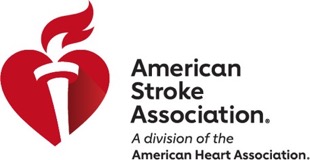 *Access to neurocritical care expertise required and may be provided by telemedicine.
Modified from Jauch EC, et al. Recommendations for Regional Stroke Destination Plans in Rural, Suburban, and Urban Communities. (2021) Stroke
Stroke policy recommendations
EMS Assessment & Management
Support ABCs: airway, breathing, circulation. Give oxygen if needed.
Perform prehospital stroke assessment using a prehospital stroke screening tool.
Establish time when patient was last normal; interview family members or witnesses, if needed.
Identify if patient has significant pre-stroke disability.
Identify current medications, especially anticoagulants, and obtain patient history including co-morbid conditions (e.g. recent surgery, procedures or stroke) that may impact treatment decisions.
Provide advance notification to receiving hospital as soon as possible of potential stroke patient “CODE STROKE.”
Check glucose level if possible.
Powers WJ, et al. 2019 Update to 2018 Guidelines for Early Management of Acute Ischemic Stroke. (2019) Stroke.
ASA Mission:Lifeline Stroke Committee. Emergency Medical Services Acute Stroke Triage and Routing. (2020)
[Speaker Notes: Sources:
Powers WJ, Rabinstein AA, Ackerson T, Adeoye OM, Bambakidis NC, Becker K, Biller J, Brown M, Demaerschalk BM, Hoh B, Jauch EC, Kidwell CS, Leslie-Mazwi TM, Ovbiagele B, Scott PA, Sheth KN, Southerland AM, Summers DV, Tirschwell DL; on behalf of the American Heart Association Stroke Council. Guidelines for the early management of patients with acute ischemic stroke: 2019 update to the 2018 guidelines for the early management of acute ischemic stroke: a guideline for healthcare professionals from the American Heart Association/American Stroke Association. Stroke. 2019;50:e●●●–e●●●. doi: 10.1161/STR.0000000000000211.]
EMS System Recommendations
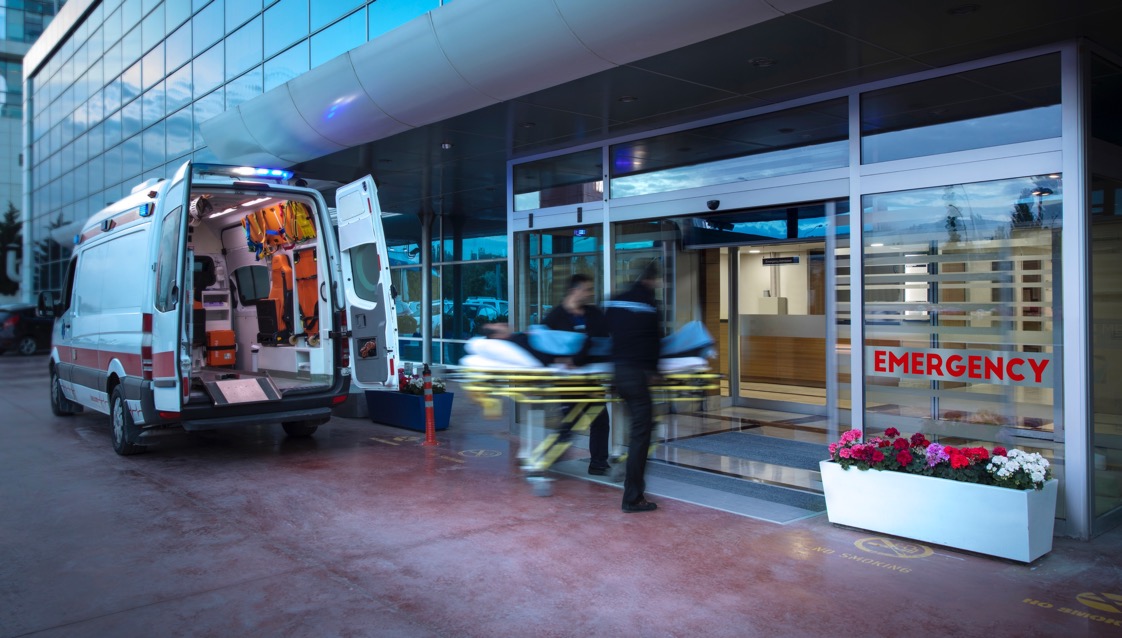 EMS leaders, in coordination with local, regional, & state agencies & in consultation with medical authorities & local experts, should develop triage paradigms & protocols to ensure that patients with known or suspected stroke are rapidly identified & assessed by use of a validated, standardized tool for stroke screening.1,2
Powers WJ, et al. 2019 Update to 2018 Guidelines for Early Management of Acute Ischemic Stroke. (2019) Stroke.
Adeoye O, et al. Recommendations for the Establishment of Stroke Systems of Care. (2019) Stroke.
[Speaker Notes: Sources: 
Powers WJ, Rabinstein AA, Ackerson T, Adeoye OM, Bambakidis NC, Becker K, Biller J, Brown M, Demaerschalk BM, Hoh B, Jauch EC, Kidwell CS, Leslie-Mazwi TM, Ovbiagele B, Scott PA, Sheth KN, Southerland AM, Summers DV, Tirschwell DL; on behalf of the American Heart Association Stroke Council. Guidelines for the early management of patients with acute ischemic stroke: 2019 update to the 2018 guidelines for the early management of acute ischemic stroke: a guideline for healthcare professionals from the American Heart Association/American Stroke Association. Stroke. 2019;50:e●●●–e●●●. doi: 10.1161/STR.0000000000000211.
Adeoye O, Nyström KV, Yavagal DR, Luciano J, Nogueira RG, Zorowitz RD, Khalessi AA, Bushnell C, Barsan WG, Panagos P, Alberts MJ, Tiner AC, Schwamm LH, Jauch EC. Recommendations for the establishment of stroke systems of care: a 2019 update: a policy statement from the American Stroke Association. Stroke. 2019;50:e•••–e•••. DOI: 10.1161/STR.0000000000000173.]
EMS System Recommendations
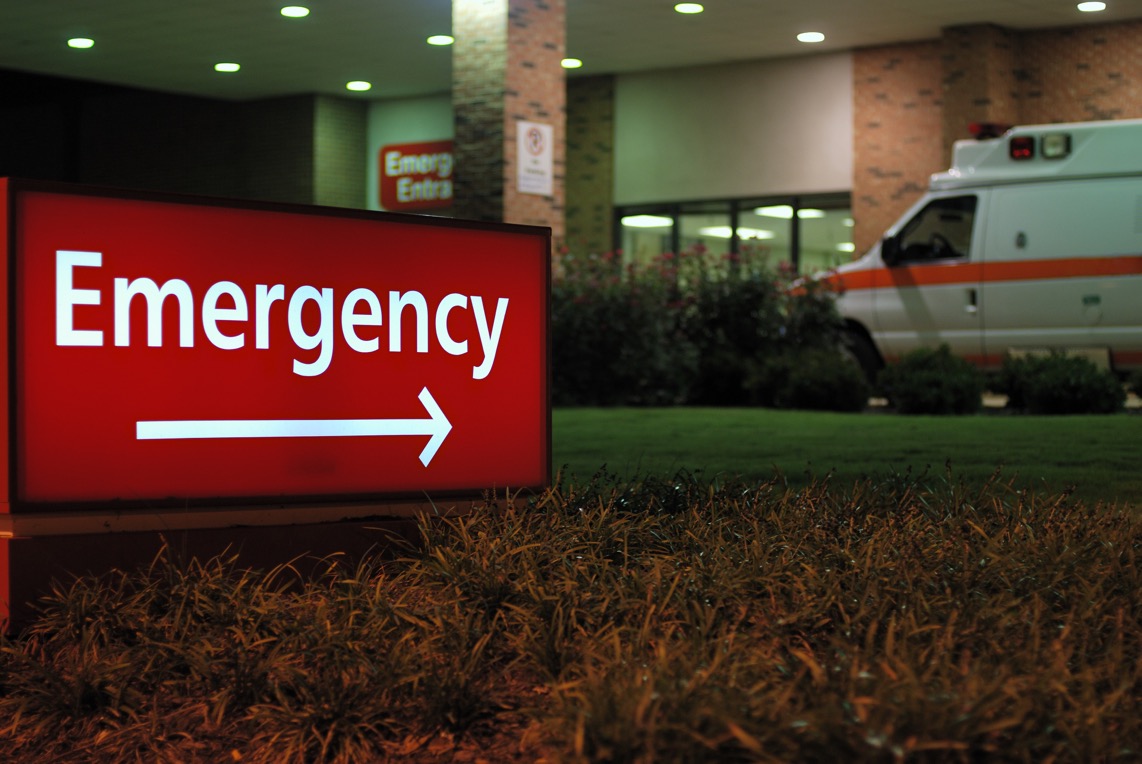 In prehospital patients who screen positive for suspected stroke, a standard prehospital stroke severity assessment tool should be used to facilitate triage.1
Patients with a positive stroke screen or who are strongly suspected to have a stroke should be transported rapidly to the closest healthcare facility that is able to administer IV thrombolysis.2
Adeoye O, et al. Recommendations for the Establishment of Stroke Systems of Care. (2019) Stroke.
Powers WJ, et al. 2019 Update to 2018 Guidelines for Early Management of Acute Ischemic Stroke. (2019) Stroke.
[Speaker Notes: Sources: 
Powers WJ, Rabinstein AA, Ackerson T, Adeoye OM, Bambakidis NC, Becker K, Biller J, Brown M, Demaerschalk BM, Hoh B, Jauch EC, Kidwell CS, Leslie-Mazwi TM, Ovbiagele B, Scott PA, Sheth KN, Southerland AM, Summers DV, Tirschwell DL; on behalf of the American Heart Association Stroke Council. Guidelines for the early management of patients with acute ischemic stroke: 2019 update to the 2018 guidelines for the early management of acute ischemic stroke: a guideline for healthcare professionals from the American Heart Association/American Stroke Association. Stroke. 2019;50:e●●●–e●●●. doi: 10.1161/STR.0000000000000211.
Adeoye O, Nyström KV, Yavagal DR, Luciano J, Nogueira RG, Zorowitz RD, Khalessi AA, Bushnell C, Barsan WG, Panagos P, Alberts MJ, Tiner AC, Schwamm LH, Jauch EC. Recommendations for the establishment of stroke systems of care: a 2019 update: a policy statement from the American Stroke Association. Stroke. 2019;50:e•••–e•••. DOI: 10.1161/STR.0000000000000173.]
EMS System Recommendations
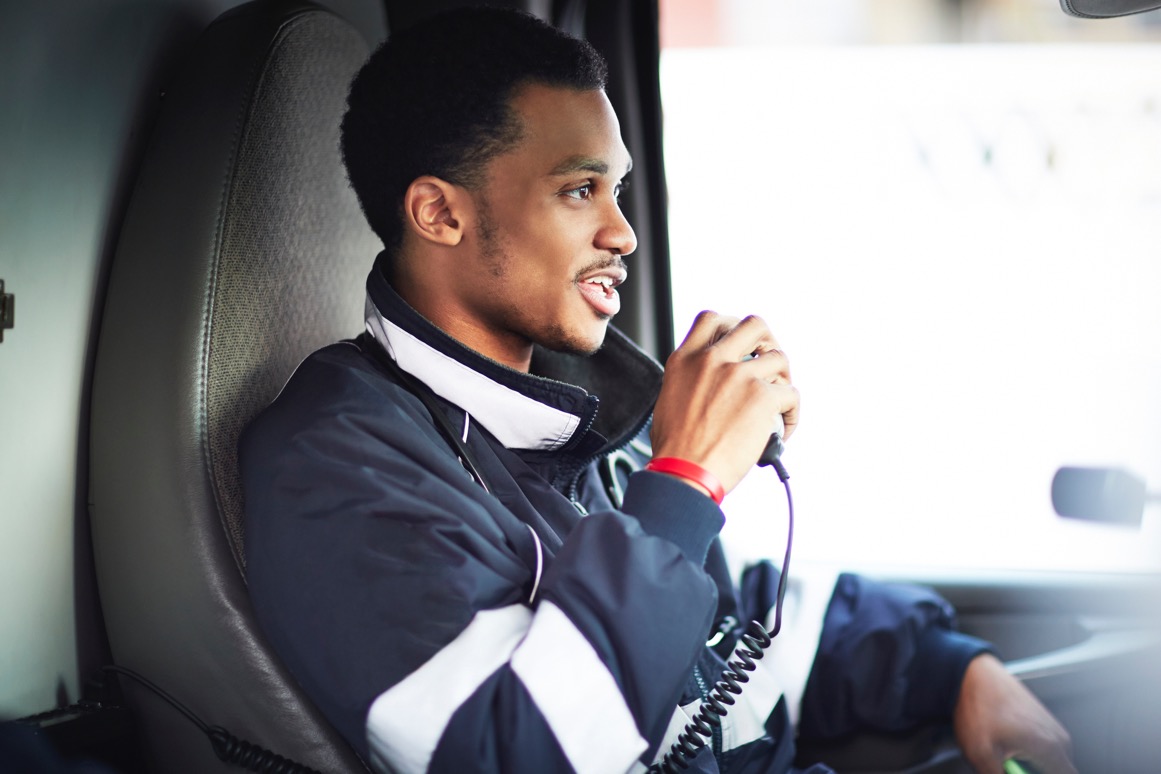 Effective prehospital procedures to identify patients who are ineligible for IV thrombolysis and have a strong probability of LVO stroke should be developed to facilitate rapid transport of patients potentially eligible for thrombectomy to the closest healthcare facilities that are able to perform MT.1
Powers WJ, et al. 2019 Update to 2018 Guidelines for Early Management of Acute Ischemic Stroke. (2019) Stroke.
[Speaker Notes: Sources: 
Powers WJ, Rabinstein AA, Ackerson T, Adeoye OM, Bambakidis NC, Becker K, Biller J, Brown M, Demaerschalk BM, Hoh B, Jauch EC, Kidwell CS, Leslie-Mazwi TM, Ovbiagele B, Scott PA, Sheth KN, Southerland AM, Summers DV, Tirschwell DL; on behalf of the American Heart Association Stroke Council. Guidelines for the early management of patients with acute ischemic stroke: 2019 update to the 2018 guidelines for the early management of acute ischemic stroke: a guideline for healthcare professionals from the American Heart Association/American Stroke Association. Stroke. 2019;50:e●●●–e●●●. doi: 10.1161/STR.0000000000000211.
Adeoye O, Nyström KV, Yavagal DR, Luciano J, Nogueira RG, Zorowitz RD, Khalessi AA, Bushnell C, Barsan WG, Panagos P, Alberts MJ, Tiner AC, Schwamm LH, Jauch EC. Recommendations for the establishment of stroke systems of care: a 2019 update: a policy statement from the American Stroke Association. Stroke. 2019;50:e•••–e•••. DOI: 10.1161/STR.0000000000000173.]
Recommendations for Regional Stroke Destination Plans in Rural, Suburban, and Urban Communities From the Prehospital Stroke System of Care Consensus Conference: A Consensus Statement From the American Academy of Neurology, American Heart Association/American Stroke Association, American Society of Neuroradiology, National Association of EMS Physicians, National Association of State EMS Officials, Society of NeuroInterventional Surgery, and Society of Vascular and Interventional Neurology: Endorsed by the Neurocritical Care Society | Stroke (ahajournals.org)
27
[Speaker Notes: Statement published in March 2021 representing consensus recommendations from 7 different national organizations about routing of stroke patients to most appropriate stroke center when LVO stroke is suspected. 
Impact of this Consensus Statement:
Provides common definitions of rural, suburban and urban environments leveraging the widely used US Census Bureau’s rural-urban commuting area (RUCA) code system & some helpful background on tiers of stroke centers;
Identifies a common set of principles that should apply to all SSOCs, regardless of geographic classification; and
Recommends modifications to SSOCs for rural, suburban, and urban environments. Most notably, includes recommendations for identifying the most appropriate first hospital transport destination depending on the type of stroke suspected, degree of severity based on validated scales, and availability of specific levels of certified stroke centers]
Overarching Principles
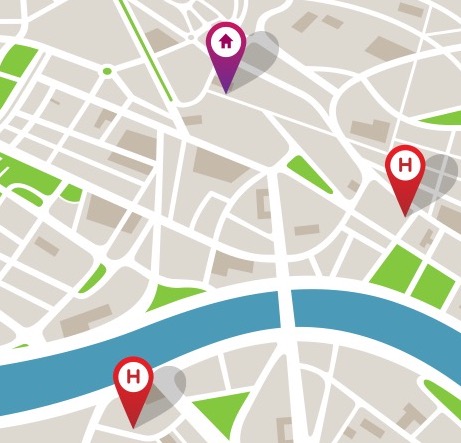 Destination Plans
Ideal destination plans are complex, nuanced, & factor in all available data sources including: 
traffic patterns
site-specific performance data on the frequency of use, and 
timeliness of IV thrombolytics and endovascular therapy, and their associated clinical outcomes
Regional destination plans should consider general eligibility for IV thrombolytics and for those patients with suspected large vessel stroke within 24 hours of last known well time, should prioritize a nearby Comprehensive Stroke Center over other centers of lower capability when available within acceptable transport times.
More information available at: stroke.org/StrokeTransportPlans
Jauch EC et al. Recommendations for Regional Stroke Destination Plans in Rural, Suburban, and Urban Communities From the Prehospital Stroke System of Care Consensus Conference. (2021) Stroke.
[Speaker Notes: Source: Jauch EC, et al. Recommendations for Regional Stroke Destination Plans in Rural, Suburban, and Urban Communities From the Prehospital Stroke System of Care Consensus Conference: A Consensus Statement From the American Academy of Neurology, American Heart Association/American Stroke Association, American Society of Neuroradiology, National Association of EMS Physicians, National Association of State EMS Officials, Society of NeuroInterventional Surgery, and Society of Vascular and Interventional Neurology: Endorsed by the Neurocritical Care Society | Stroke (ahajournals.org). (2021). Stroke.]
Overarching Principles
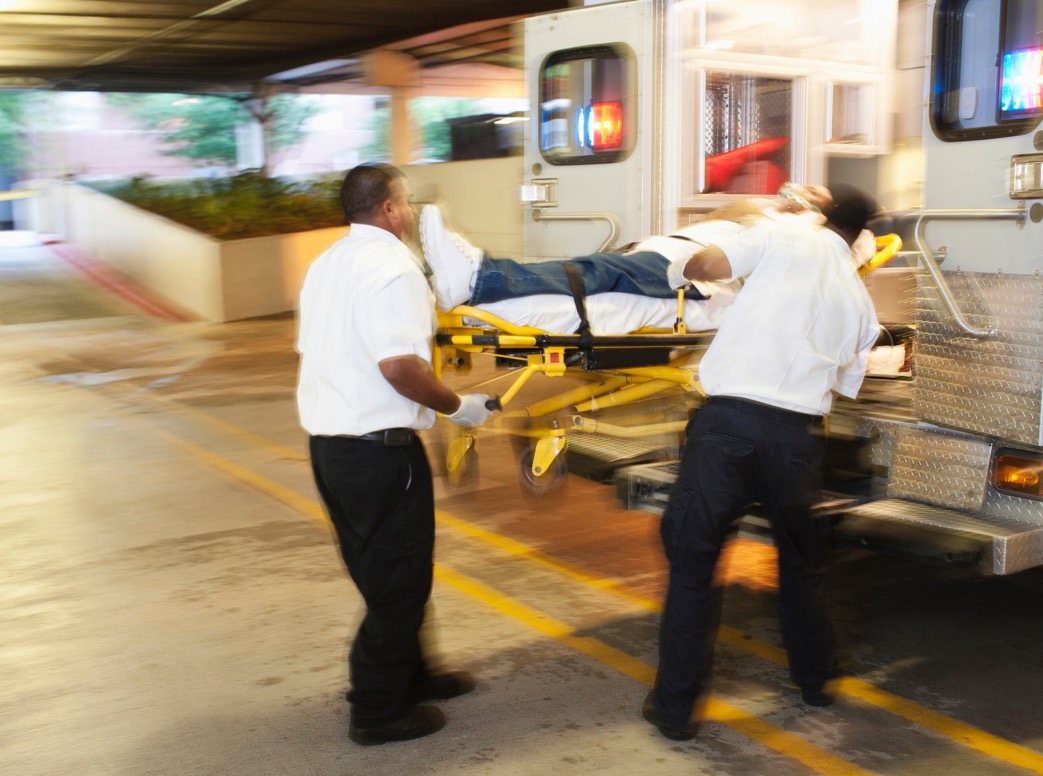 Rapid Access to Appropriate Level of Care
The regional stroke system of care should ensure rapid access to the appropriate level of care, during both the prehospital and hospital phases of care. In general, when more than one stroke center is within close proximity from the scene, transport to the highest level of care is preferable. 
Coordinated Quality Improvement
All participating EMS agencies should engage in quality improvement programs coordinated with the stroke system of care as a whole, with emphasis on dispatch, response, field triage, and transitions of care.
More information available at: stroke.org/StrokeTransportPlans
[Speaker Notes: Source: Jauch EC, et al. Recommendations for Regional Stroke Destination Plans in Rural, Suburban, and Urban Communities From the Prehospital Stroke System of Care Consensus Conference: A Consensus Statement From the American Academy of Neurology, American Heart Association/American Stroke Association, American Society of Neuroradiology, National Association of EMS Physicians, National Association of State EMS Officials, Society of NeuroInterventional Surgery, and Society of Vascular and Interventional Neurology: Endorsed by the Neurocritical Care Society | Stroke (ahajournals.org). (2021). Stroke.]
Rural Transport Recommendations
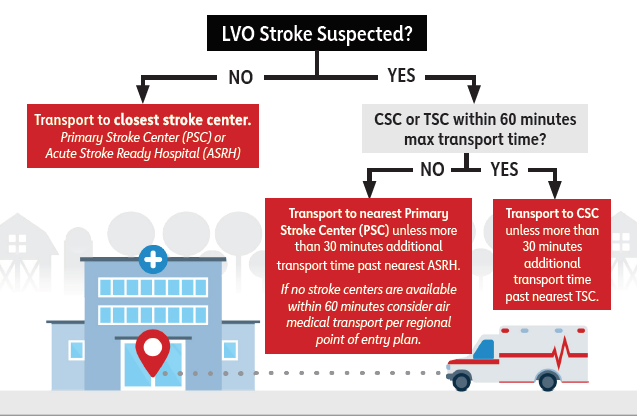 Jauch EC et al. Recommendations for Regional Stroke Destination Plans in Rural, Suburban, and Urban Communities From the Prehospital Stroke System of Care Consensus Conference. (2021) Stroke.
[Speaker Notes: Source: Jauch EC, et al. Recommendations for Regional Stroke Destination Plans in Rural, Suburban, and Urban Communities From the Prehospital Stroke System of Care Consensus Conference: A Consensus Statement From the American Academy of Neurology, American Heart Association/American Stroke Association, American Society of Neuroradiology, National Association of EMS Physicians, National Association of State EMS Officials, Society of NeuroInterventional Surgery, and Society of Vascular and Interventional Neurology: Endorsed by the Neurocritical Care Society | Stroke (ahajournals.org). (2021). Stroke.]
Suburban Transport Recommendations
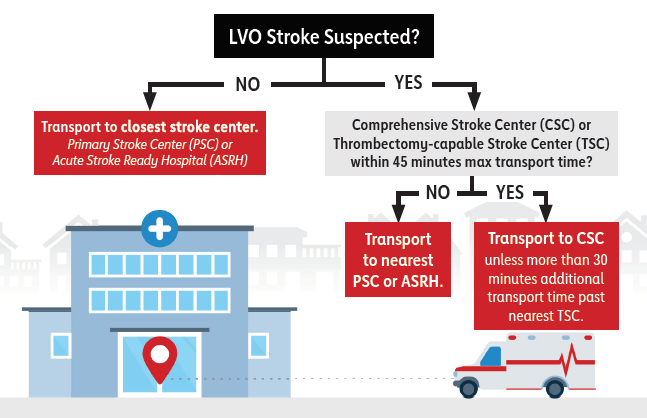 Jauch EC et al. Recommendations for Regional Stroke Destination Plans in Rural, Suburban, and Urban Communities From the Prehospital Stroke System of Care Consensus Conference. (2021) Stroke.
[Speaker Notes: Source: Jauch EC, et al. Recommendations for Regional Stroke Destination Plans in Rural, Suburban, and Urban Communities From the Prehospital Stroke System of Care Consensus Conference: A Consensus Statement From the American Academy of Neurology, American Heart Association/American Stroke Association, American Society of Neuroradiology, National Association of EMS Physicians, National Association of State EMS Officials, Society of NeuroInterventional Surgery, and Society of Vascular and Interventional Neurology: Endorsed by the Neurocritical Care Society | Stroke (ahajournals.org). (2021). Stroke.]
Urban Transport Recommendations
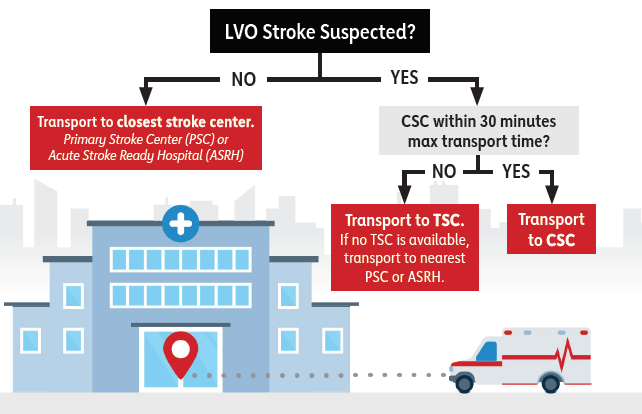 Jauch EC et al. Recommendations for Regional Stroke Destination Plans in Rural, Suburban, and Urban Communities From the Prehospital Stroke System of Care Consensus Conference. (2021) Stroke.
[Speaker Notes: Source: Jauch EC, et al. Recommendations for Regional Stroke Destination Plans in Rural, Suburban, and Urban Communities From the Prehospital Stroke System of Care Consensus Conference: A Consensus Statement From the American Academy of Neurology, American Heart Association/American Stroke Association, American Society of Neuroradiology, National Association of EMS Physicians, National Association of State EMS Officials, Society of NeuroInterventional Surgery, and Society of Vascular and Interventional Neurology: Endorsed by the Neurocritical Care Society | Stroke (ahajournals.org). (2021). Stroke.]
Stroke assessment & Severity tools
Stroke Assessment & Triage
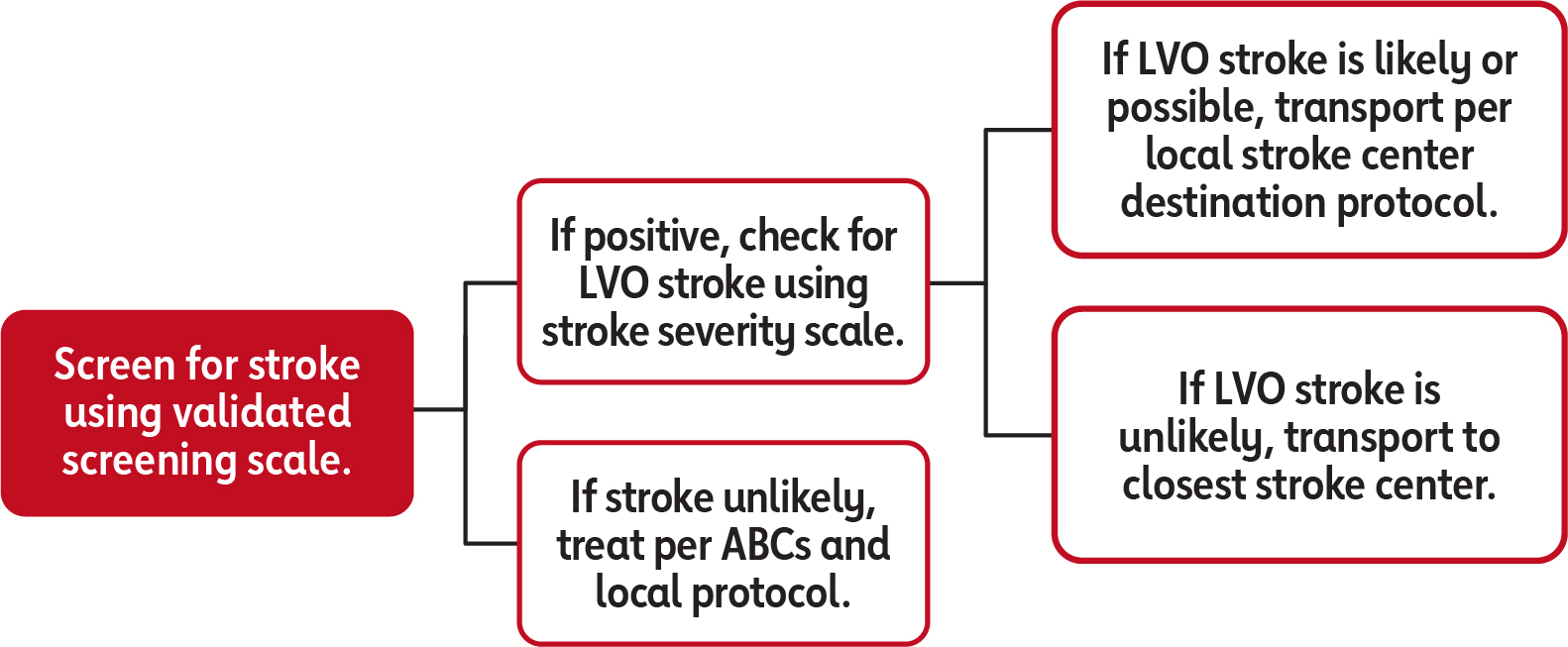 Stroke Assessment Tools
Stroke assessment tools help EMS identify a stroke quickly and transport the individual to the appropriate center.
A simple screening that generates a binary result of positive (stroke suspected) or negative (stroke unlikely)1.
Prehospital stroke assessment training raises the accuracy of stroke identification2.
Paramedics demonstrated a sensitivity of 61-66% without stroke assessment training and 86-97% with training2.
EMS Stroke Identification*
100
% of Stroke Identification Sensitivity
80
No Training in Use of Stroke Assessment Tool
60
40
Training in Use of Stroke Assessment Tool
20
0
Stroke Assessment Tool Training
1. ASA Mission:Lifeline Stroke Committee. Emergency Medical Services Acute Stroke Triage and Routing. (2020). 
2. Maggiore, W. A. (2012). 'Time is Brain' in Prehospital Stroke Treatment . Journal of Emergency Medical Services , 1-9. http://www.jems.com/article/patient-care/time-brain-prehospital-stroke-treatment
Field Assessment of Stroke
Multiple tools are available to screen for stroke.
Current AHA/ASA guidance does not recommend one tool over another. Jurisdictions should choose a single validated and standardized screening tool for use across the region, if possible. 
Cincinnati Prehospital Stroke Scale is most widely used.
Other validated stroke screening tools include: 
Los Angeles Prehospital Stroke Screen (LAPSS)
FAST (Face, Arm, Speech, Time)
Miami Emergency Neurological Deficit Scale (MENDS)
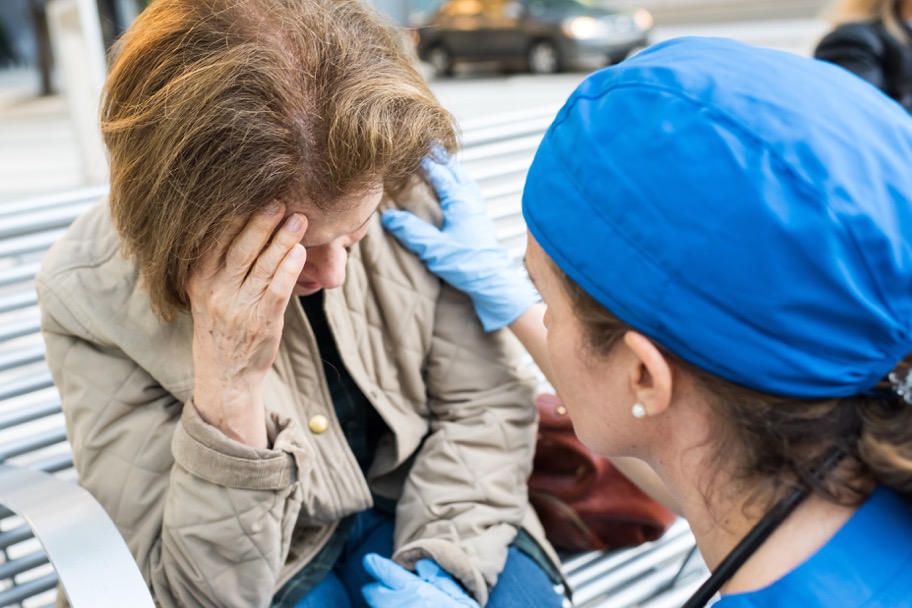 Adeoye O, et al. Recommendations for the Establishment of Stroke Systems of Care. (2019) Stroke.
Field Assessment of Stroke
Cincinnati Prehospital Stroke Scale
If any 1 of these 3 signs is abnormal, probability of stroke is 72%. If all 3 findings are present, probability of acute stroke is >85%.
Adapted from: Kothari RU, Pancioli A, Liu T., Brott T., Broderick J. “Cincinnati Prehospital Stroke Scale: reproducibility and validity.” Ann Emerg Med. 1999 Apr;33(4):373-8, permission for use.
Layperson Stroke Recognition
Face Drooping – Ask the person to smile. Does one side of the face droop or is it numb?
Arm Weakness – Ask the person to raise both arms. Is one arm weak or numb? Does one arm drift downward?
Speech Difficulty – Ask the person to repeat a simple sentence, such as “the sky is blue.” Is the sentence repeated correctly? Are they unable to speak, or are they hard to understand?
Time to call 9-1-1 – If the person shows any of these symptoms, even if the symptoms go away, call 911 and get them to the hospital immediately.
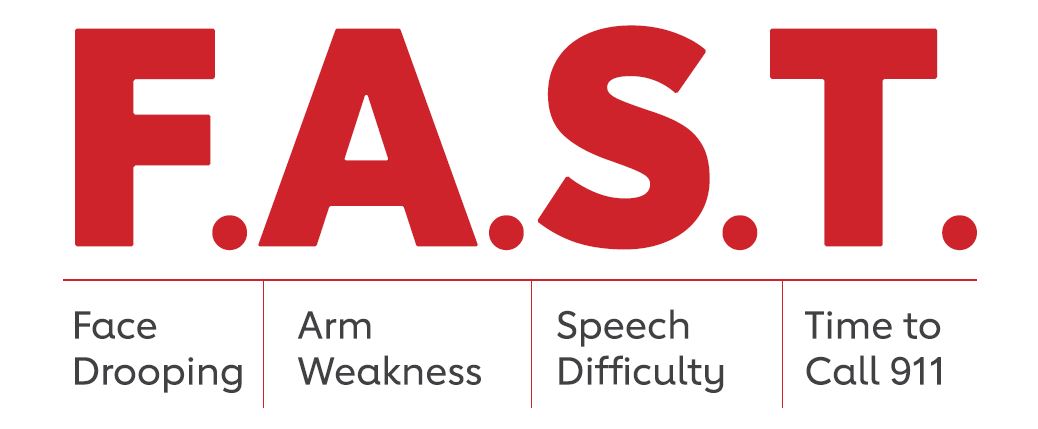 stroke.org/WarningSigns
Stroke Severity Scales
A scale to quantify neurologic deficits to identify patients with severe symptoms likely due to LVO or hemorrhagic stroke
At least 6 different scales have been published. 
Each EMS region should choose a single severity scale and monitor adherence to usage as well as accuracy.
Examples include:
Cincinnati Stroke Triage Assessment Tool (C-STAT)
Facial palsy, Arm weakness, Speech changes, Time, Eye deviation, Denial / neglect (FAST-ED) 
Rapid Arterial Occlusion Evaluation Scale (RACE)
Los Angeles Motor Scale (LAMS) 
Vision, Aphasia, Neglect (VAN)
[Speaker Notes: Source: 2019 Policy Statement]
Pre-notification
Pre-Notification Systems
EMS professionals should notify hospital staff that a stroke patient is being sent to the hospital prior to their arriving at the hospital.
Pre-notification systems help improve rapid triage, evaluation, and treatment of patients with acute ischemic stroke.
The sooner the patient gets medical treatment, the greater potential for a better outcome.
EMS Pre-Notification Systems
The study cited below by Lin, et al. observed shorter symptom onset to hospital arrival when a pre-notification system was used.
There was an increase in the percentage of patients with door-to-imaging times within 25 minutes.
When a pre- notification system was used there were lower onset to door times observed (113 minutes versus 150 minutes).
Overall, pre- notification resulted in more rapid triage, evaluation, & treatment of patients with acute ischemic stroke.
Lin, C. B., Peterson, et al. Emergency Medical Service Hospital Pre-Notification is Associated with Improved Evaluation and Treatment of Acute Ischemic Stroke. (2012). Journal of the American Heart Association.
[Speaker Notes: Lin, C. B., Peterson, et al. Emergency Medical Service Hospital Pre-Notification is Associated with Improved Evaluation and Treatment of Acute Ischemic Stroke. (2012). Journal of the American Heart Association, 1-9.
http://circoutcomes.ahajournals.org/content/5/4/514.abstract?sid=c69e97af-b8b943dcb7c8-e56821ee6c86]
Conclusions
Stroke is treatable.
Time lost is brain lost!
Use a stroke screening tool & severity scale to determine whether suspected stroke & likelihood of LVO.
Follow stroke transport protocol for your area to determine destination.
Give advance notification to receiving hospital.
Thank You.
43